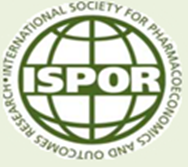 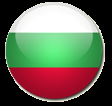 Балансирания модел в контекста на България
Проф. Генка Петрова, дфн
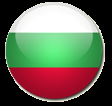 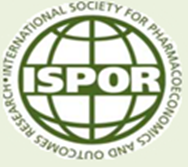 Теми в презентацията
Теоретична рамка;
НТА агенции и Национални модели на оценка на здравните технологии;
Различия в методичните подходи и административни процедури;
Балансираният модел в контекста на България.
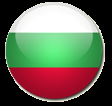 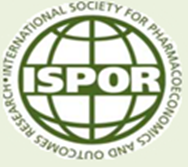 Теоретична рамка на Оценка на здравните технологии
Здравна технология е приложението на научното познание към здравеопзавнето и профилактиката.
Оценка на здравните технологии (HTA) е мултидисциплинарен процес който обобщава информацията за медицинските, социални, икономически и етични характеристики на употребата на здравни технологии по систематичен, прозрачен, верен и ясен начин. Нейната роля е да информира осъществяването на безопасна,  и ефективна здравна политика, която е ориентирана към пациентите и която е насочена към постигане на най-добрите резултати. Независимо от нейните политически цели HTA трябва винаги твърдо да спазва строги изследователски и научни  методики. 
Примери на здравни технологии
Диагностични и терапевтични методи
Медицинско оборудване и изделия
Лекарствени продукти (фармакоикономика)
Рехабилитационни и профилактични мерки
Организационни и помощни улуги, които предоставя здравната система
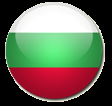 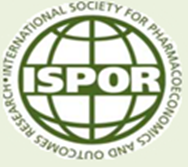 В областта на лекарствата
Ключов въпрос:

“Струва ли си да заплатят публични следства за лекарството? 
Ако да, колко и за кои пациенти?”
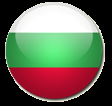 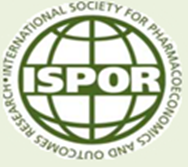 европейски HTA агенции - 2010
Норвегия: 
Норвежки център на здравно знание ( NOKC )
Финландия
Финландки HTA офис
( Finohta )
Англия & Уелс:                      Шотландия:          
Национален институт по       Шотландски
Клинично знание (NICE) &     консорциум 
всички Wales консорциуми  за лекарства 
(AWMSG)                                      ( SMC )
Швеция
Шведски съвет по технилогична оценка на здравните грижи (SBU).
Ирландия: Национален център по фармакоикономика (NCPE) &  здравна информация и качество (HIQA)
Дания
Датски центръ за оценка и HTA (DACEHTA)
Холандия
Здравно осигурителния борд (CVZ ) .
Полша
Полска агенция за  HTA
Белгия
Белгийски център за знание в здравните грижи  Centre ( KCE ) .
Франция
Haute Authorite de
Sante ( HAS )
Германия
Институт за качество и ефикасност на здравните услуги (IQUiG ) .
Испания
НТА на регионално ниво
(напр. CAHTA)
Италия:
Италианска мрежа за HTA ( NI-HTA )
Австрия                                                            Ludwig Boltzmann институт за HTA (LBI@HTA) 
Швейцария                                                          Швейцарска мрежа за HTA ( SNHTA )
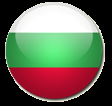 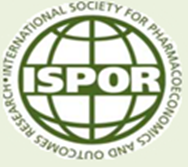 Различия в националните модели
Модел основан единствено на приложение на научните методики и критерии при вземане на решение – напр. NICE

Мадел основан на съобразяване на социалните и икономически особености на държавата - напр. HAS
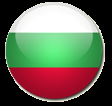 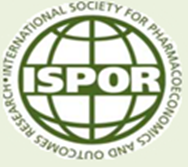 Основни методи
Анализ разход-минимум
A = B
Клинична ефективност
 A или B
A ≠ B
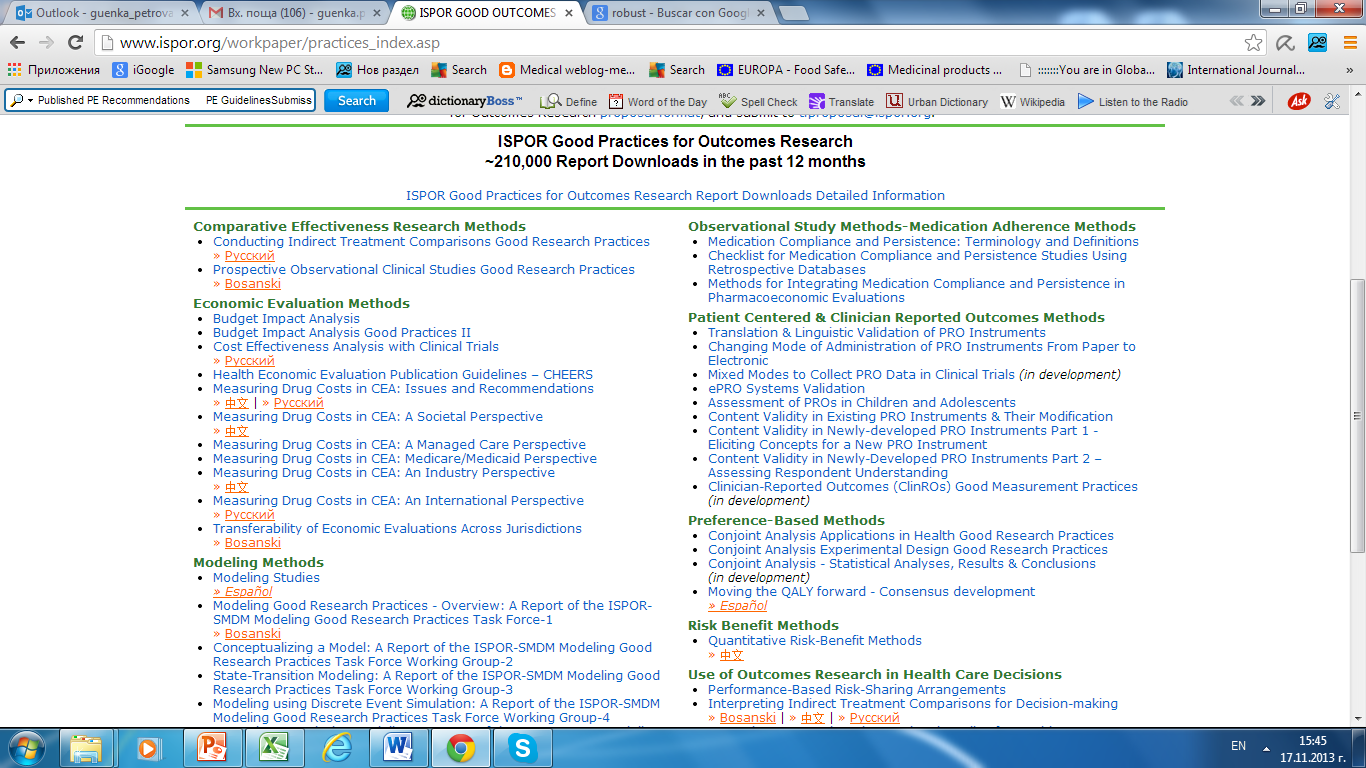 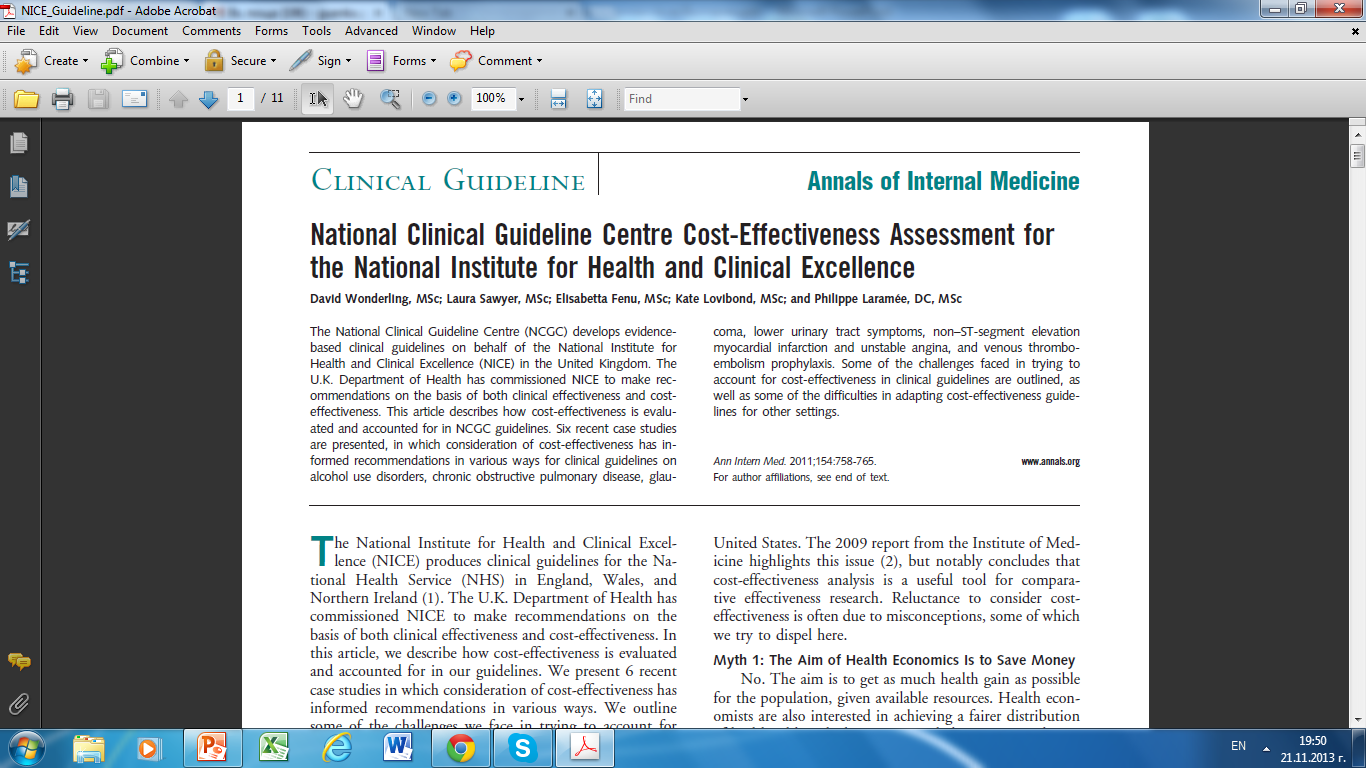 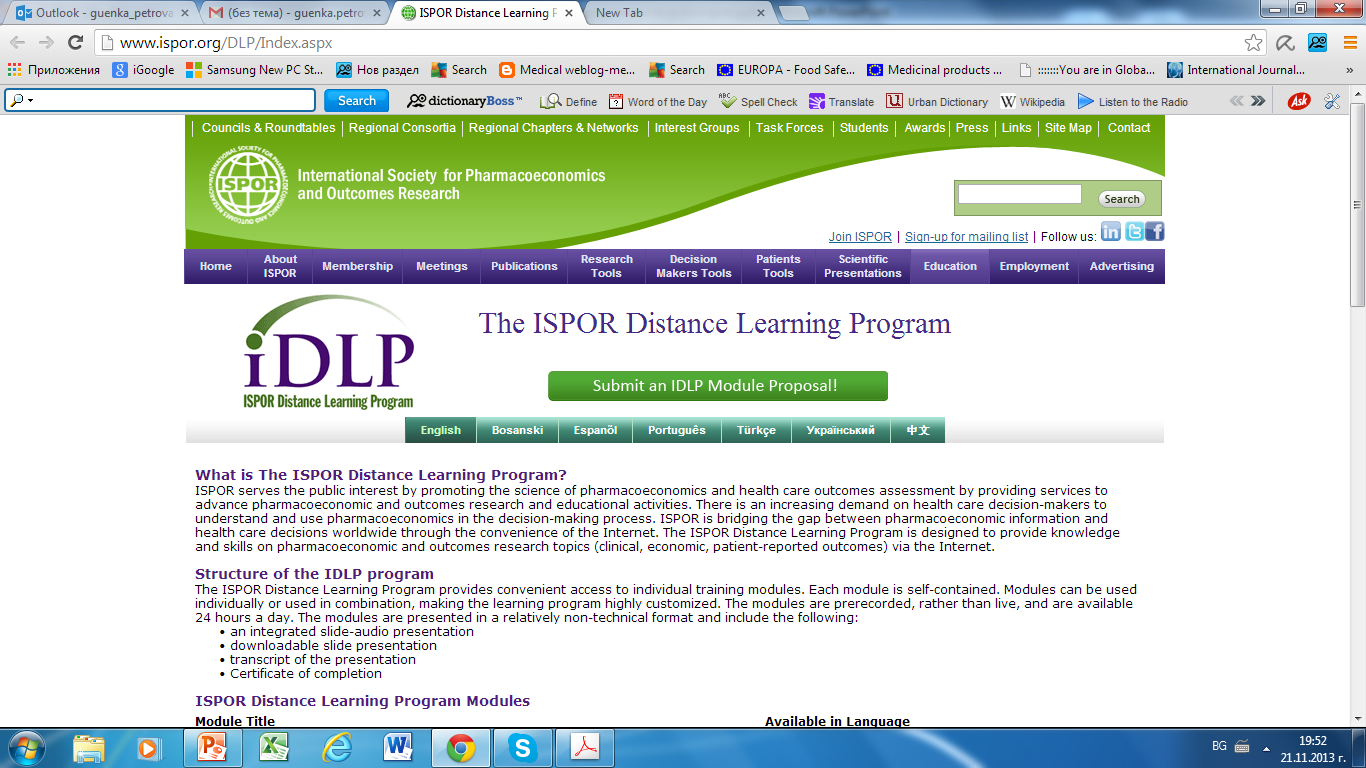 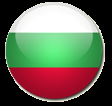 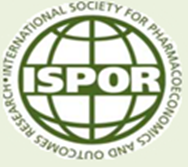 Различия в методичните подходи
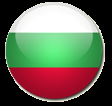 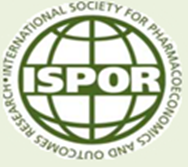 Различия в административните процедури
Наличие на различни видове процедури –
Индивидуални оценки;
Групови оценки за клас съединения.
Наличие на варианти на процедури –
Олекотен достъп;
Детойлен анализ.
Наличие на различни оценки –
На притежателите на разрешение за употреба;
На националните НТА агенции.
Наличие на различни критерии за включване в реимбурсация.
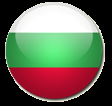 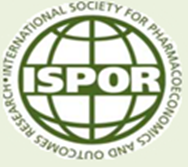 Какво най-общо съдържат националните ръководства
Изисквания за гледна точка – на обществото или платеца;
Източници на данни – валидни национални регистри за болестност и данни за епидемиологията;
Видове разходи и начини на тяхното остойностяване;
Измерители на резултатите – приети източници на измерители на резултата (РКП);
Предпочитан метод на оценка – СЕА, БИА;
Изисквания при използване на модели;
Начин на представяне на резултата – формат и интерпретация;
Административна процедура за оценка и валидност на доклада;
Административна процедура на вземане на решение.
Други детайли.
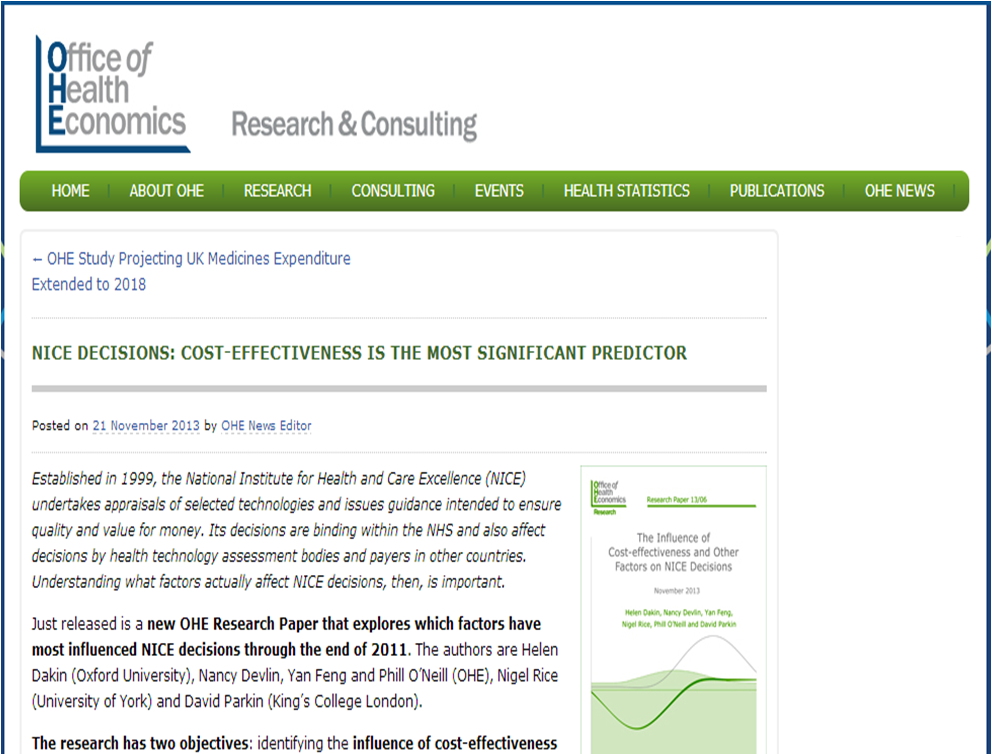 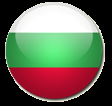 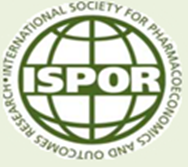 Балансиран модел
Какво има България:
Институция за оценка на лекарствени продукти; 
Нормативна уредба с критерии за оценка;
Правила за достъп въз основа на оценката;
При нас се прилага балансирам модел за оценка, който взема предвид медицинската, социална тежест на заболяването и фармакоиномическите показатели.
Кои са дискусионните моменти:
Ръководства за приложение на оценките;
Критерии за вземане на решение и неговото привеждане в практиката.
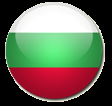 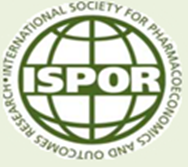 Благодаря за вниманието